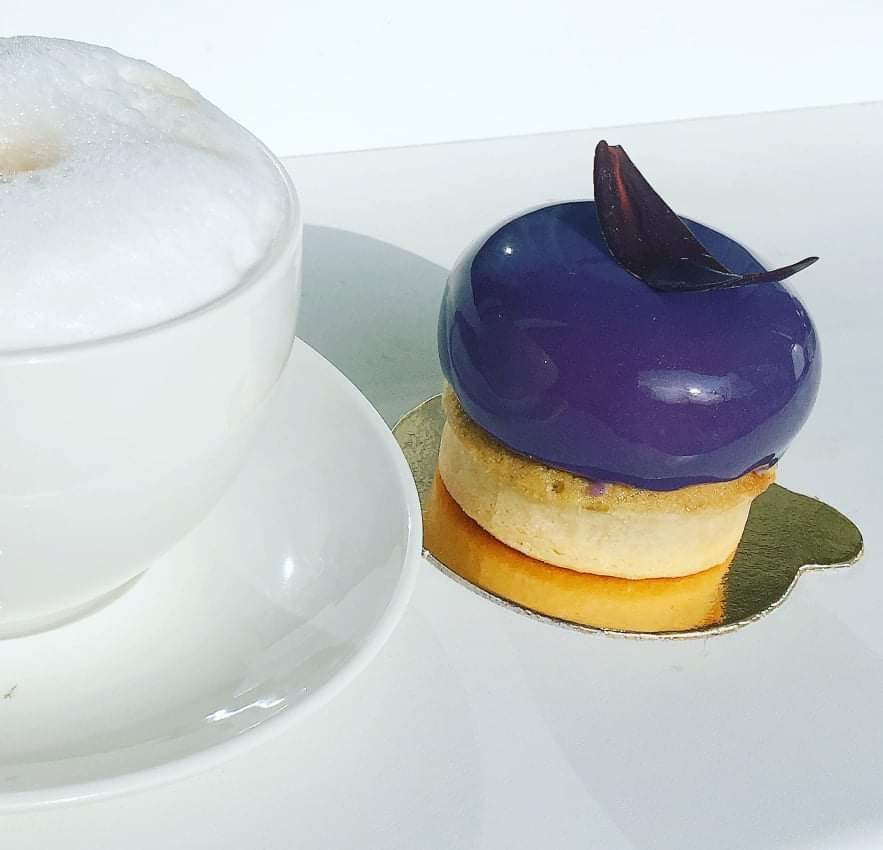 Tavo žvilgsnio spindinčio,
                                          Tavo žodžio versmės,
                                            Tavo vardo vienintelio
                                                 MAMA, amžiams reikės.
                             
                                                       (autorius nežinomas)
RESPUBLIKINIS  IKIMOKYKLINIO IR  PRIEŠMOKYKLINIO  AMŽI AUS VAIKŲ  KŪRYBINIS  PROJEKTAS
 “Desertas Mamai”

  RENGĖJAS:  Kauno lopšelis – darželis “Obelėlė”.

 
Projekto koordinatoriai:  Kauno pedagogų kvalifikacinis centras, 
Kauno lopšelio-darželio “Obelėlė” direktorė Vanda Kepežinskienė.
direktorės pavaduotoja ugdymui Edita Gailevičienė
 
Projekto organizatoriai : priešm.ugd.ped. Loreta Kastanjeda-Martines, Regina Jankūnienė
 
DALYVIAI:  Ikimokyklinių ir priešmokyklinių įstaigų ugdytiniai, pedagogai, šeimų nariai.
Kauno lopšelis-darželis “Obelėlė”
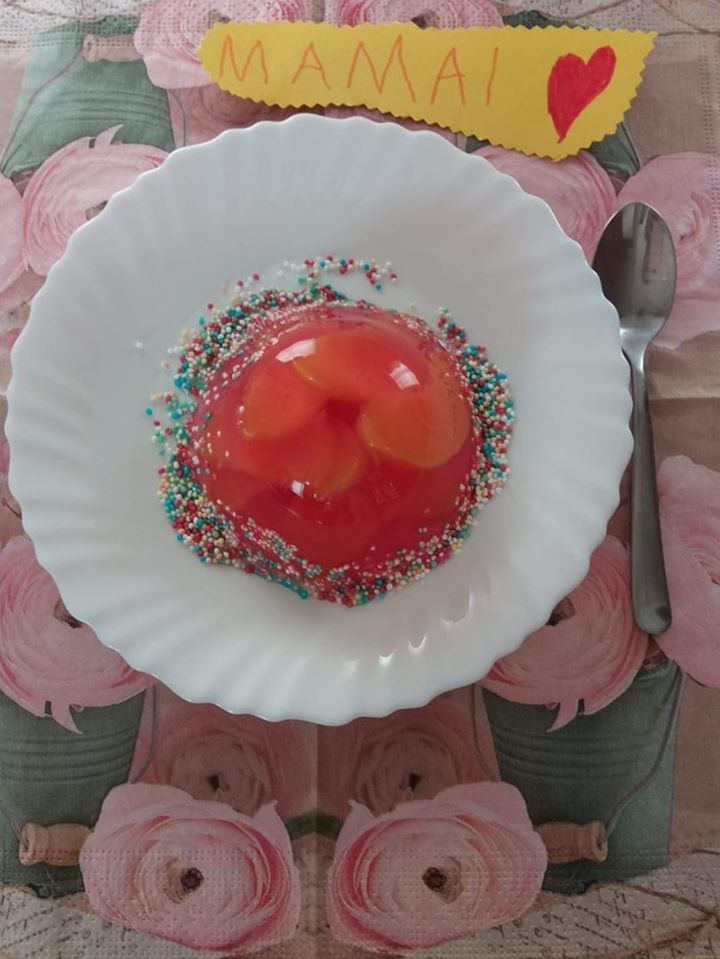 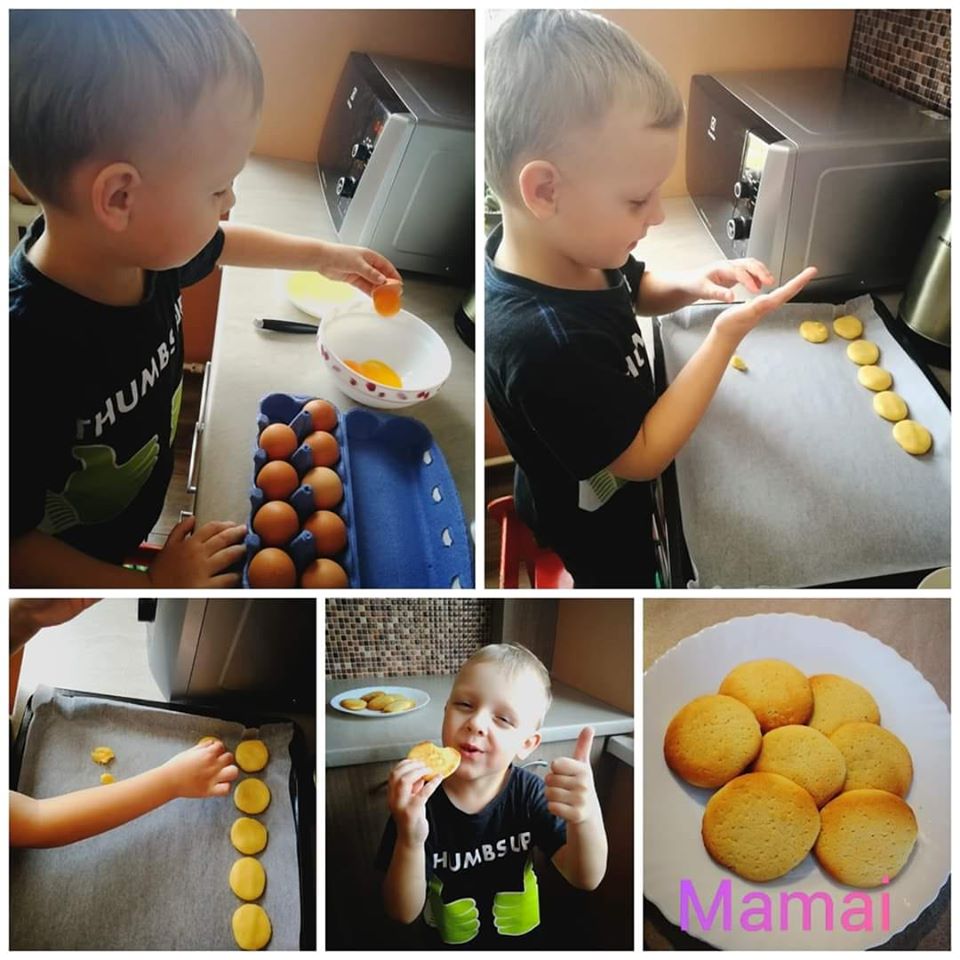 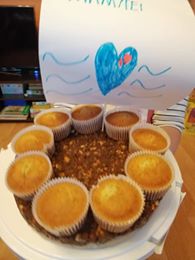 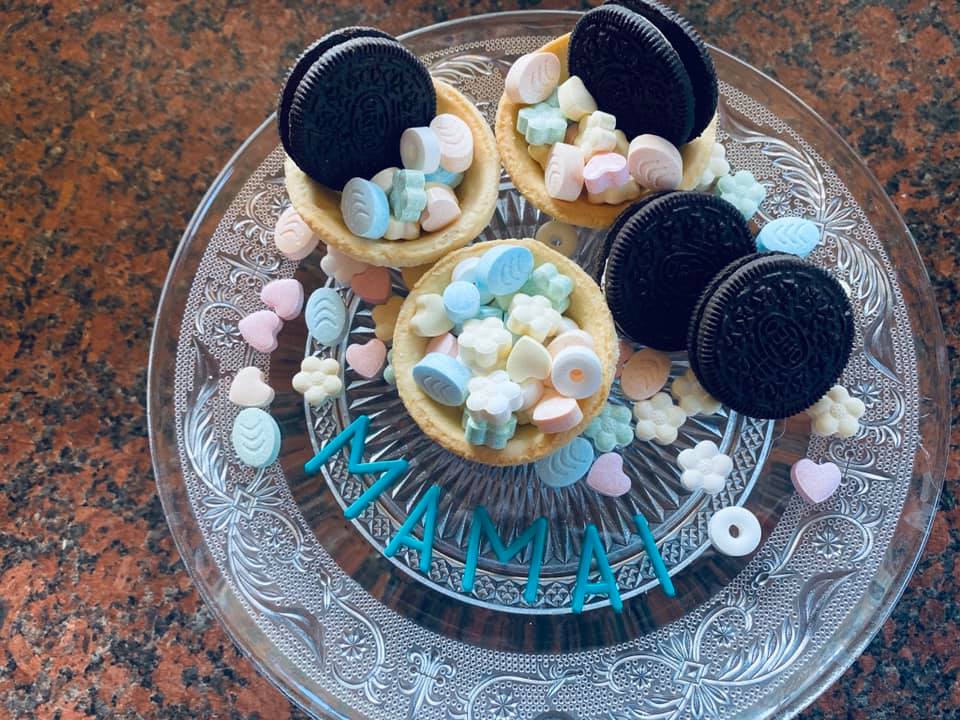 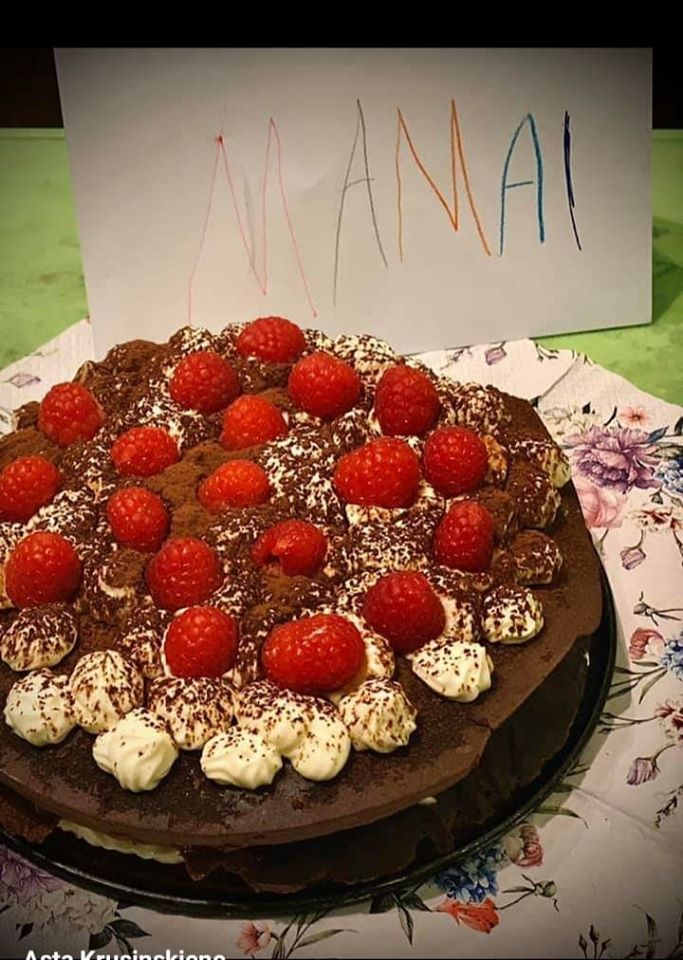 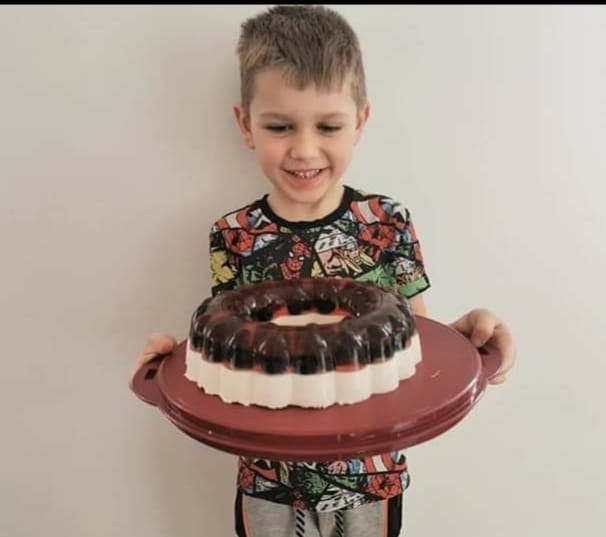 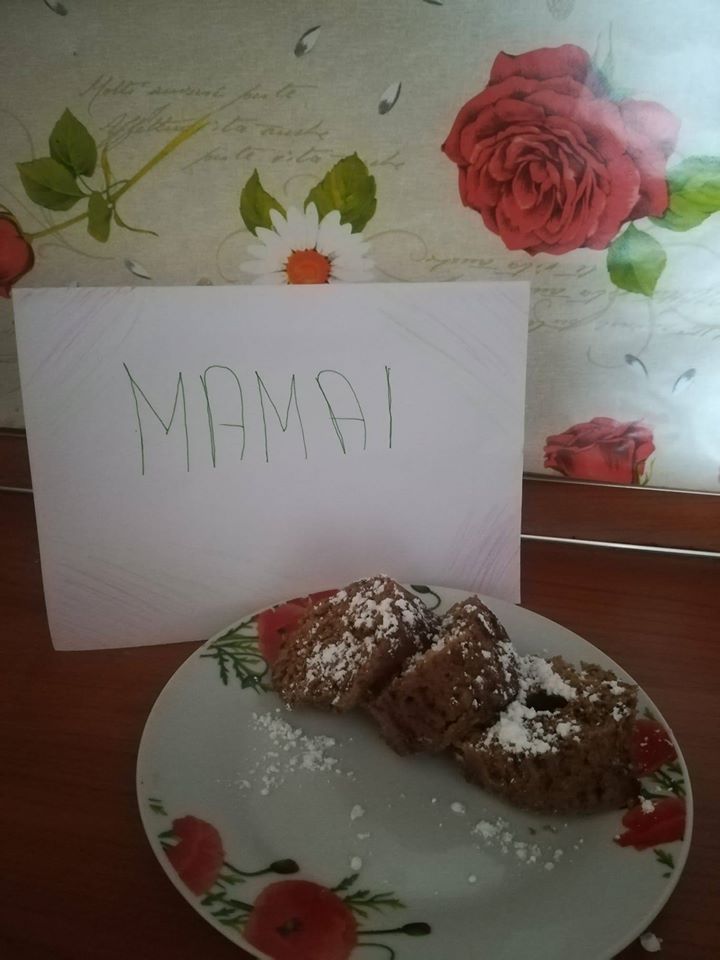 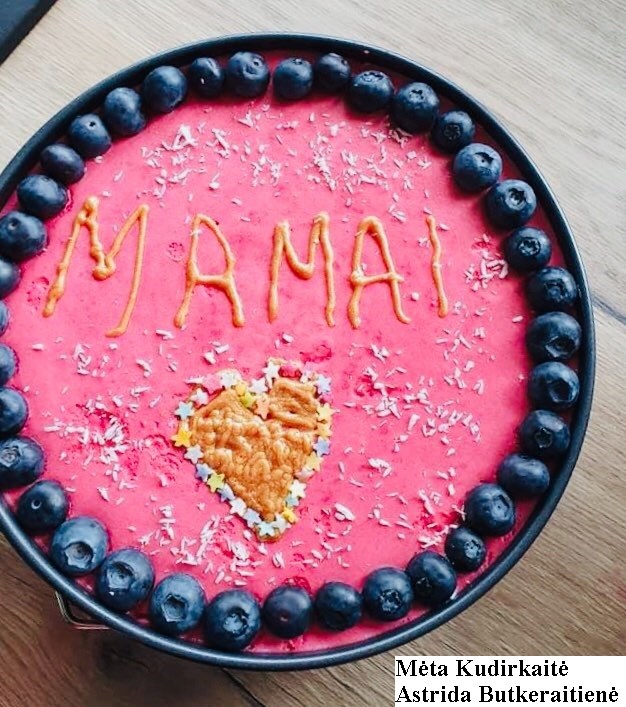 ..
Radviliškio r.Pociūnėlių pagr.mokykla
ikimokyklinio ugdymo grupė
Lukas Lukošius 5m.
Kybartų lopšelis-darželis ,,Ąžuoliukas"
Mėta Kudirkaitė, 5 m.
Ikimokyklinio ugdymo auklėtoja Astrida Butkeraitienė
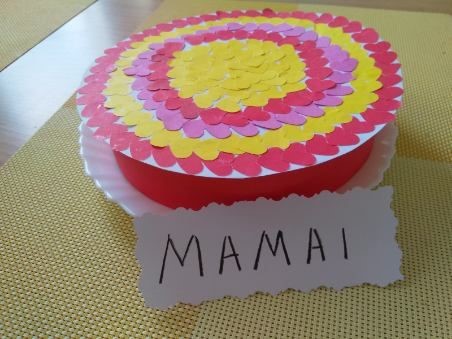 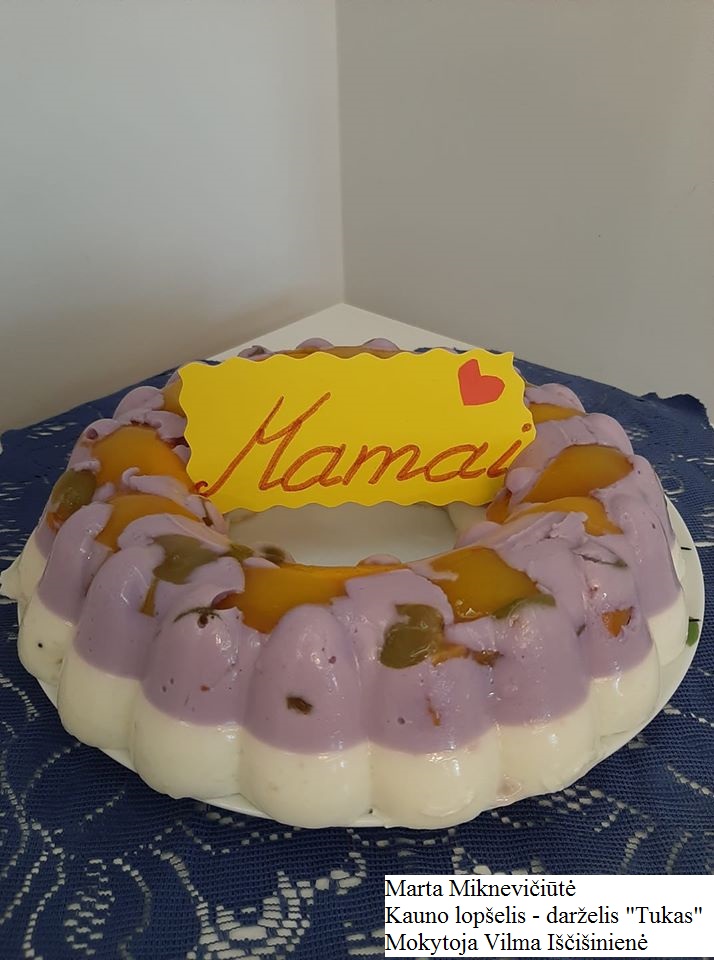 Vilniaus l/d „Aušrelė“
Ikimokyklinio ugdymo pedagogė Rasa Budrevičienė
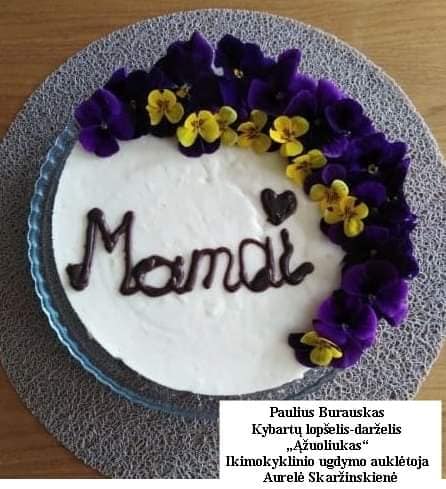 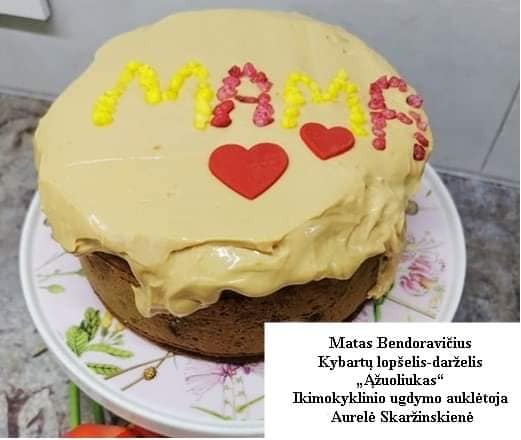 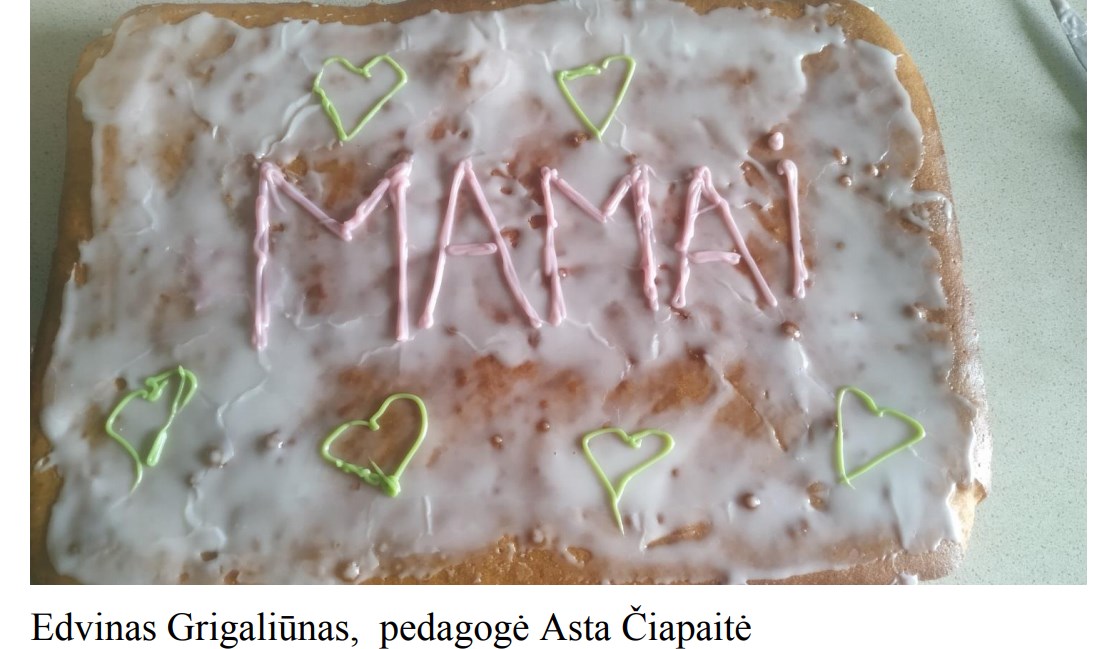 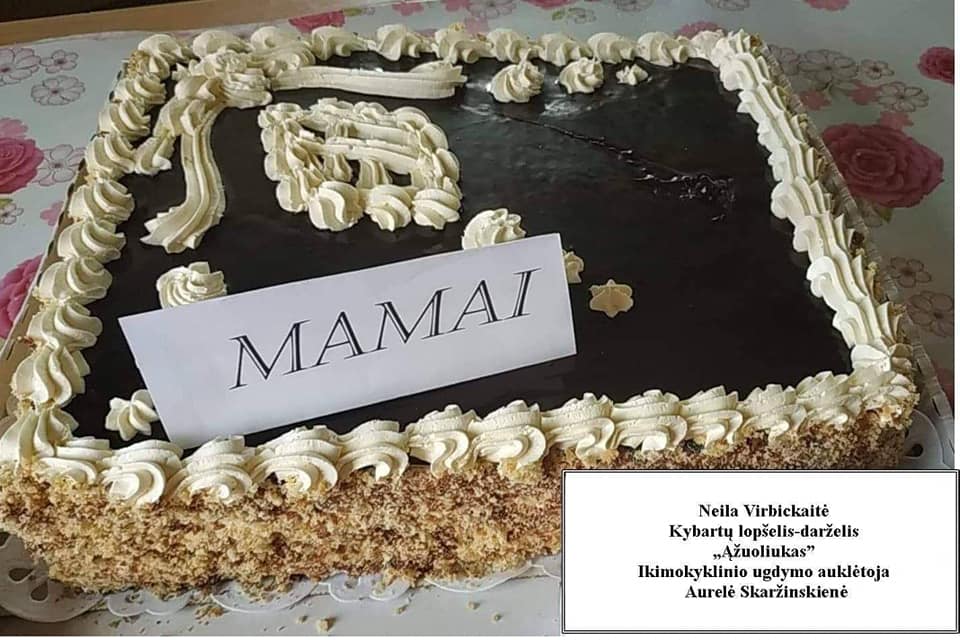 Kėdainių r. Vilainių m./d. "Obelėlė"
Aristavos skyriaus vyr. mokytoja Asta Čiapaitė
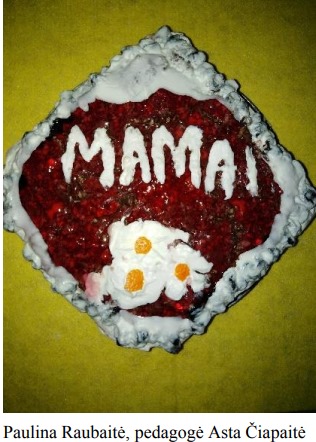 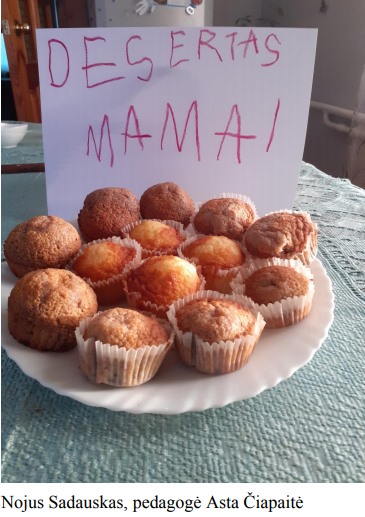 Kėdainių r. Vilainių m./d. "Obelėlė"
Aristavos skyriaus vyr. mokytoja Asta Čiapaitė
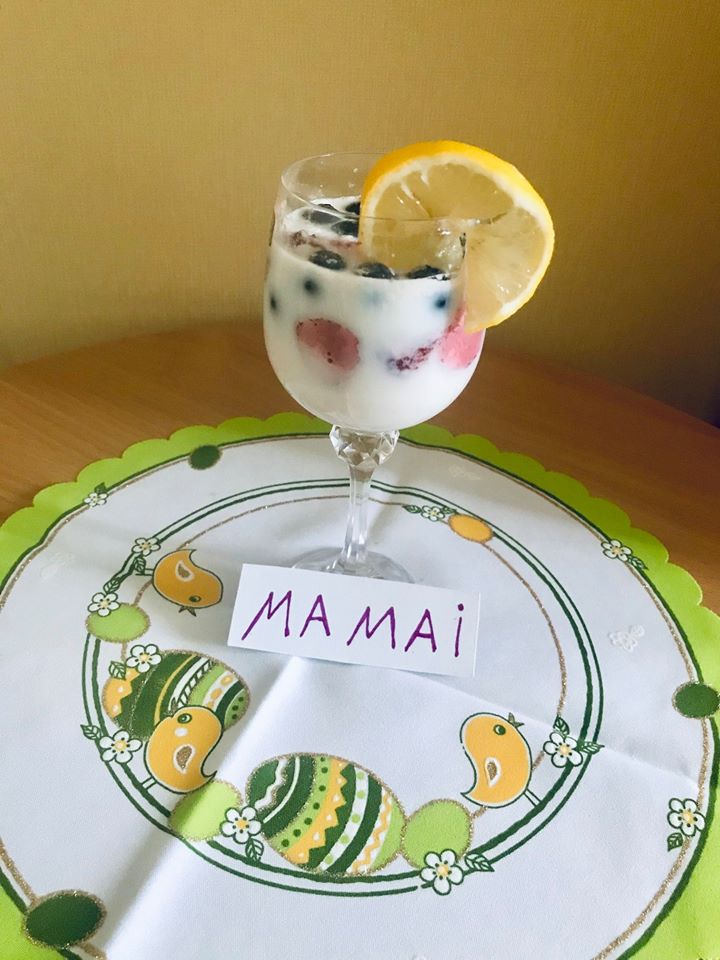 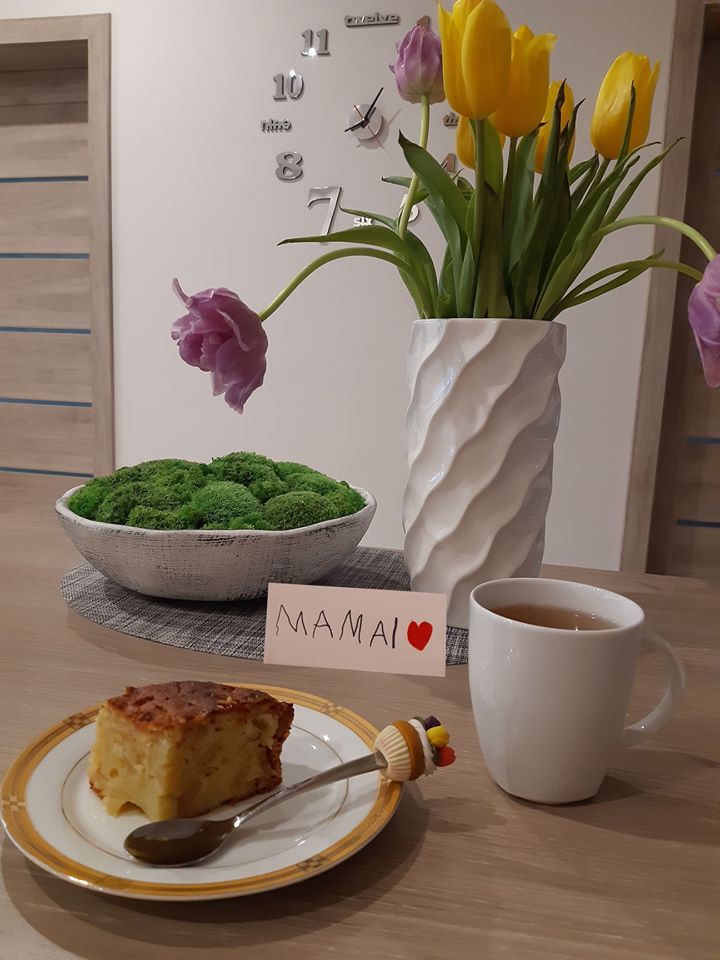 Kauno lopšelis-darželis "Drevinukas"
Samanta Daujotaitė 6 m.
okytoja Ilona Vasiliauskienė
Kauno lopšelis-darželis "Klausutis"
Lukas Juškaitis, 5m.
Vyr.mokytoja Audronė Šimelienė
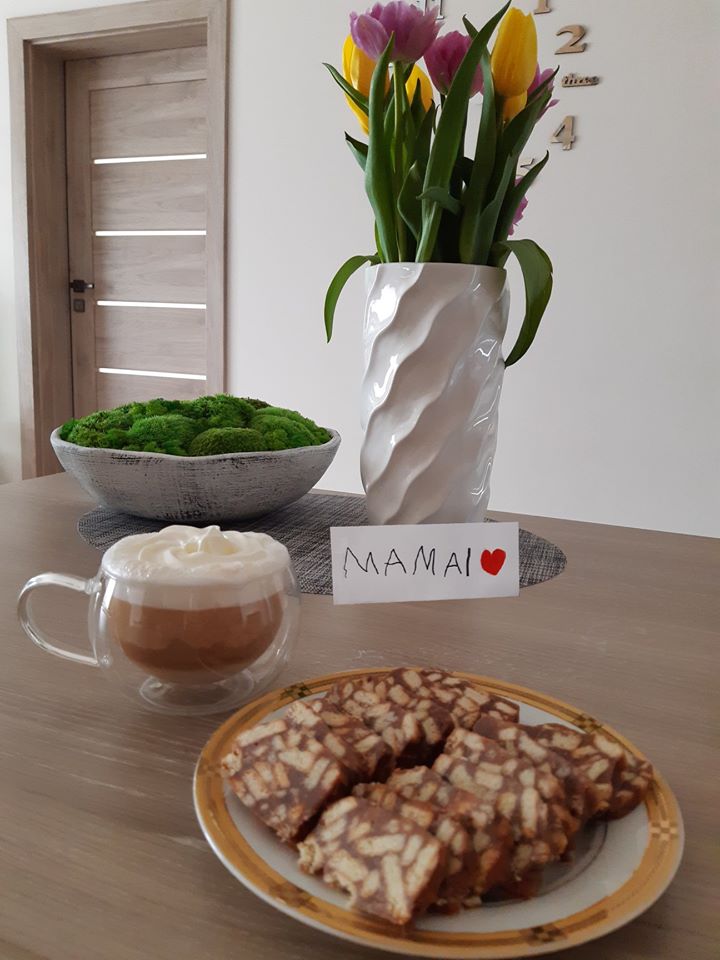 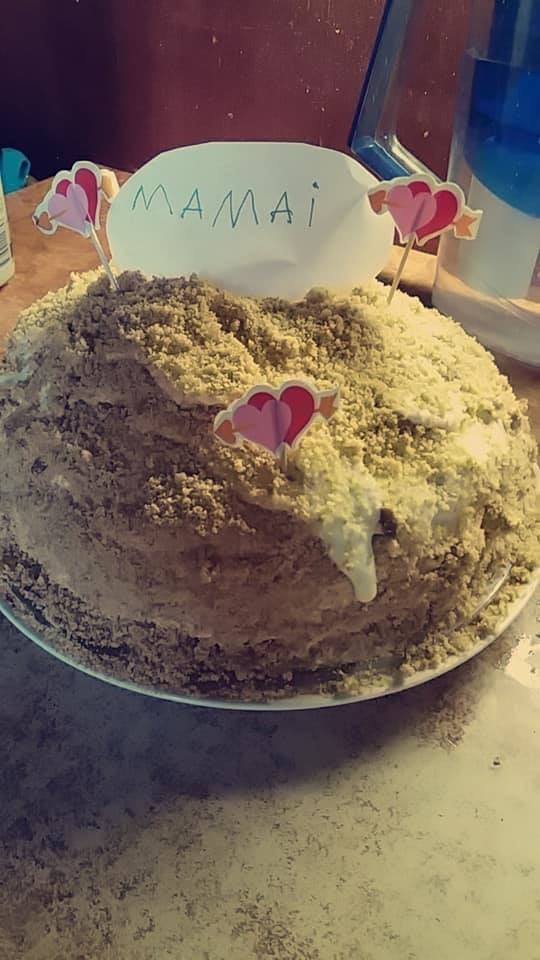 Kauno lopšelis-darželis "Klausutis"
Lukas Juškaitis, 5m.
Vyr.mokytoja Lina Butkienė
Radviliškio r.Pociūnėlių pagr.mokykla
ikimokyklinio ugdymo grupė
Gustas Važgauskas 6m.
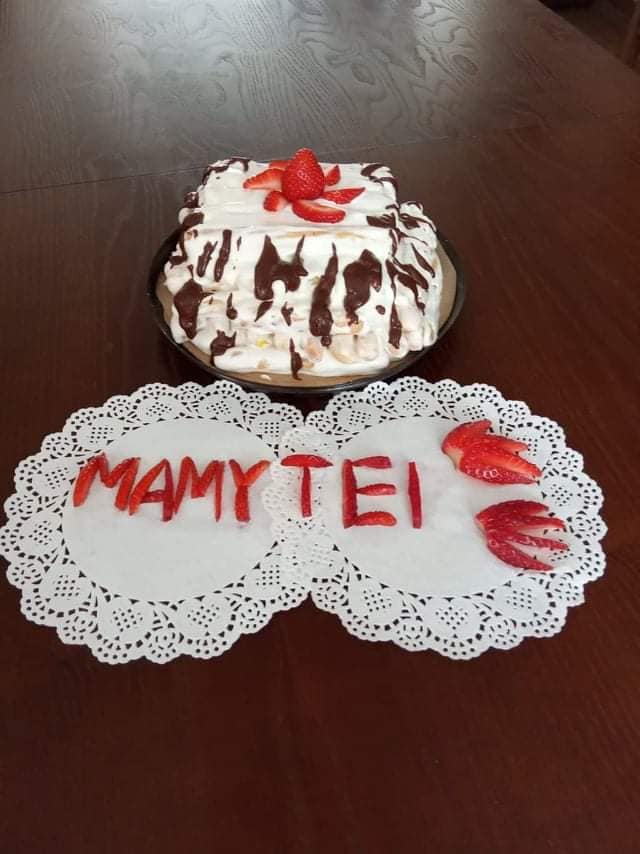 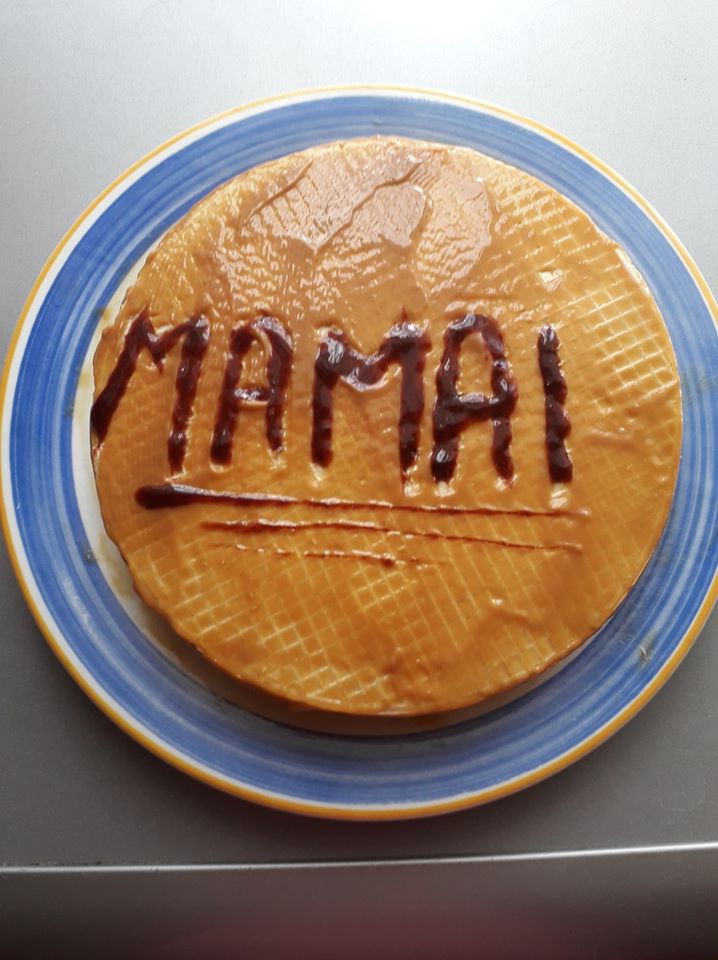 Kauno lopšelis-darželis "Linelis"
Luknė Milickytė 6 m.
Priešmokyklinio ugdymo mokytoja Dalia Tumėnienė
Radviliškio r.Pociūnėlių pagr.mokykla
ikimokyklinio ugdymo grupė
Darijus Urvakis 4m
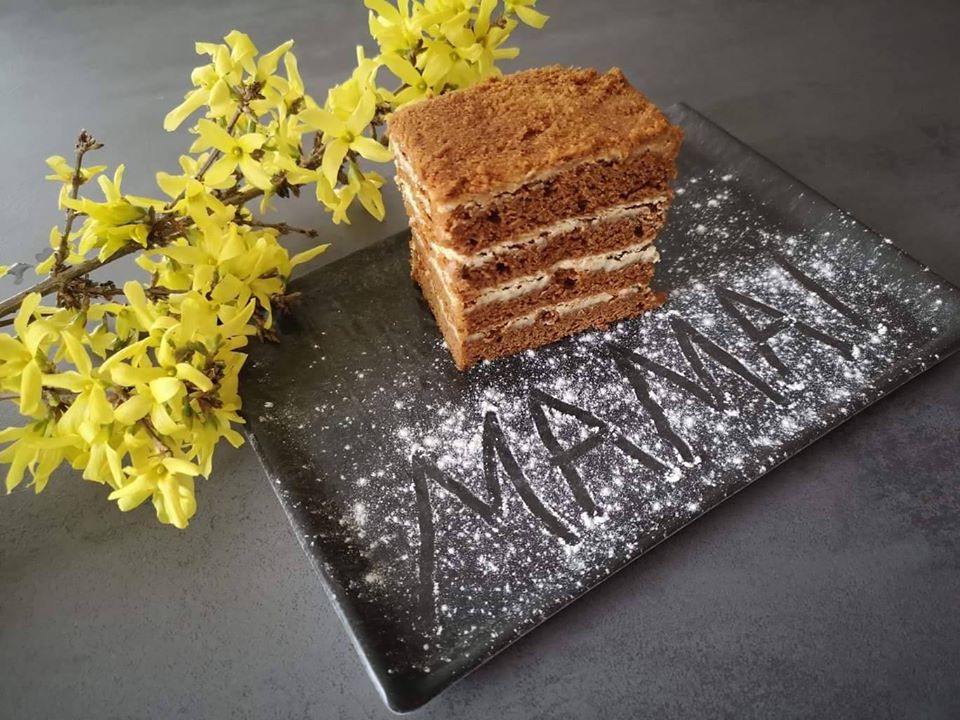 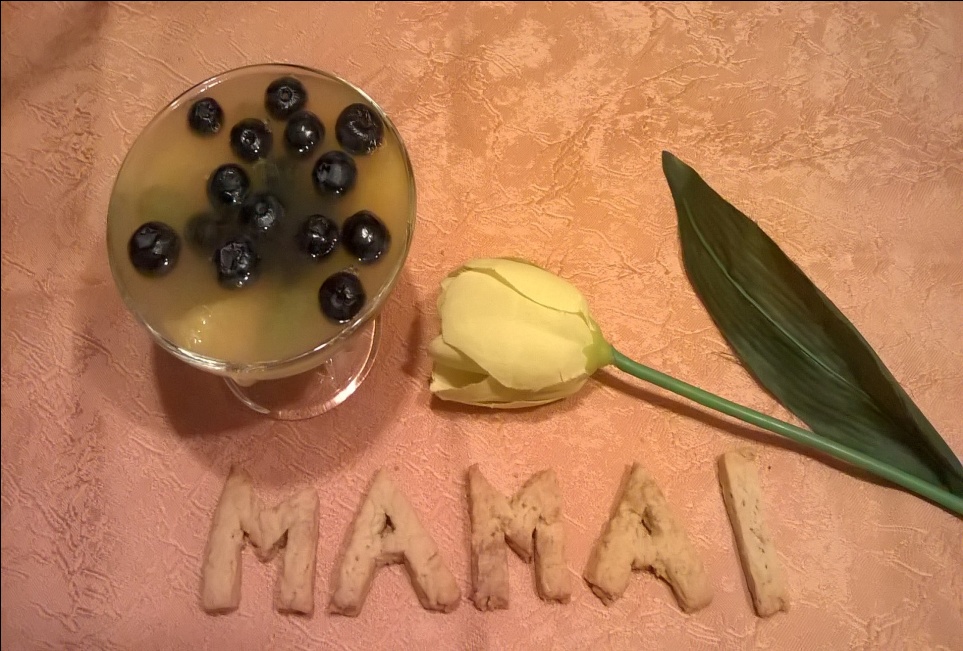 Kauno lopšelis-darželis "Sadutė"Elina Pavadaitytė,6m.Priešmokyklinio ugdymo mokytoja-metodininkė Gintarė Kačiušienė
Kauno lopšelis-darželis "Klausutis"
Aurėja Kurlinskaitė, 5m.
Vyr.mokytoja Lina Butkienė
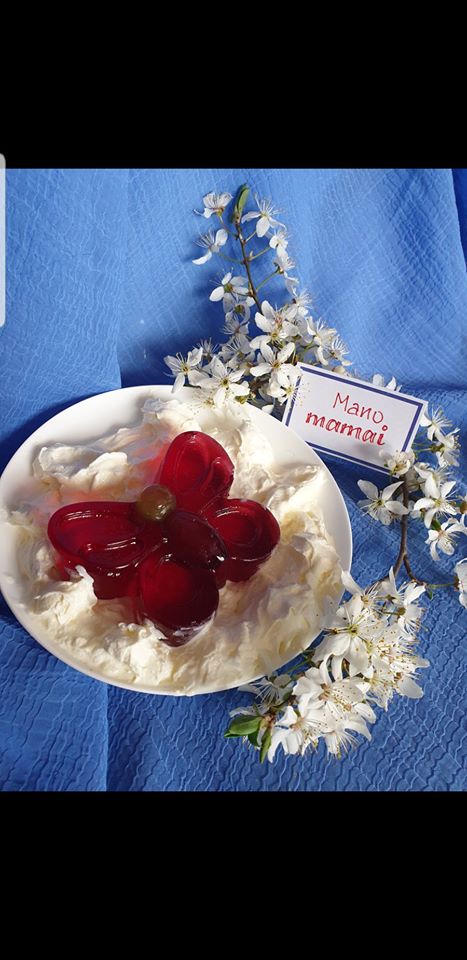 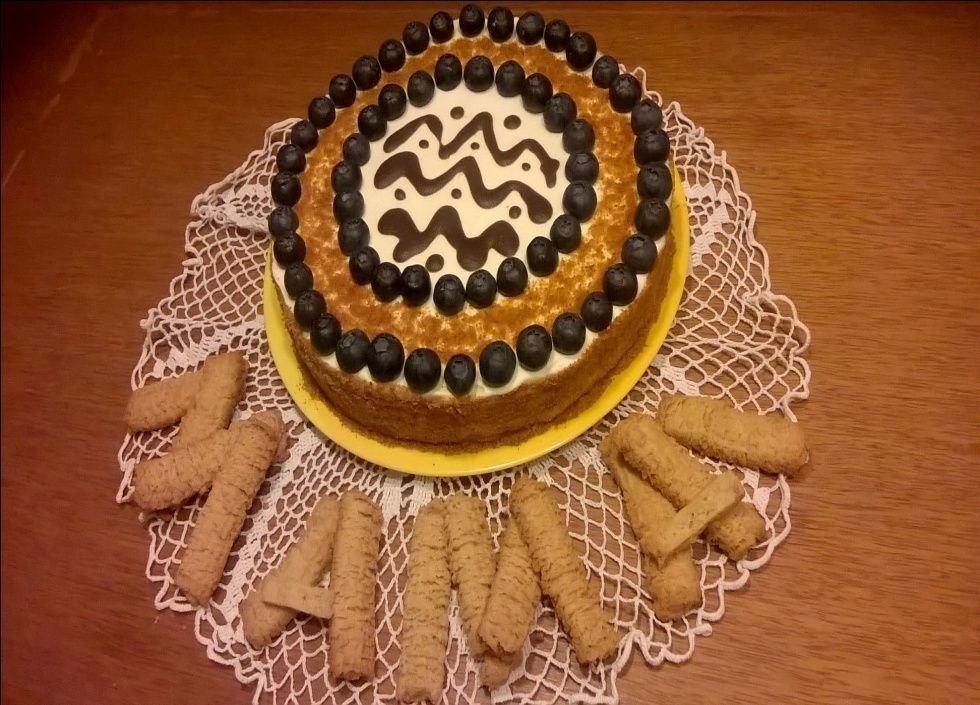 Kauno lopšelis-darželis "Klausutis"
Gabija Petrauskaitė, 5m.
Vyr. mokytoja Lina Butkienė
Kauno lopšelis-darželis "Klausutis"
Vesta Gruodytė, 5m.
Vyr. mokytoja Audronė Šimelienė
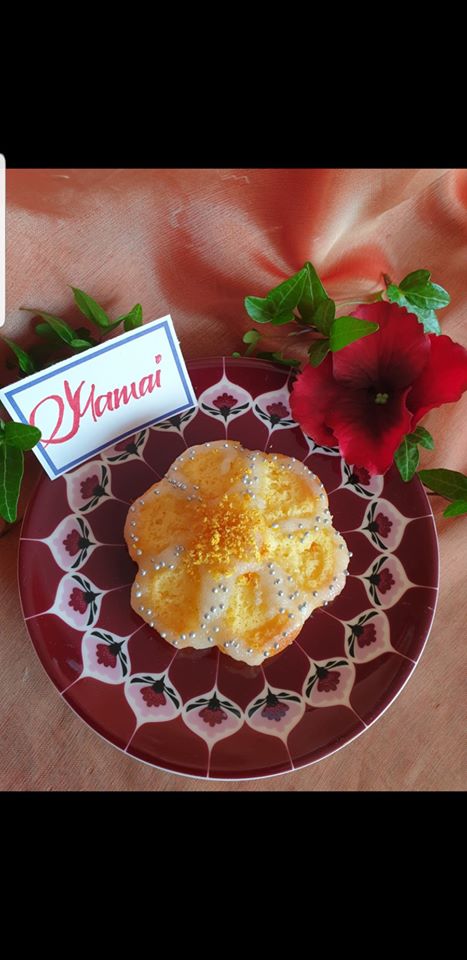 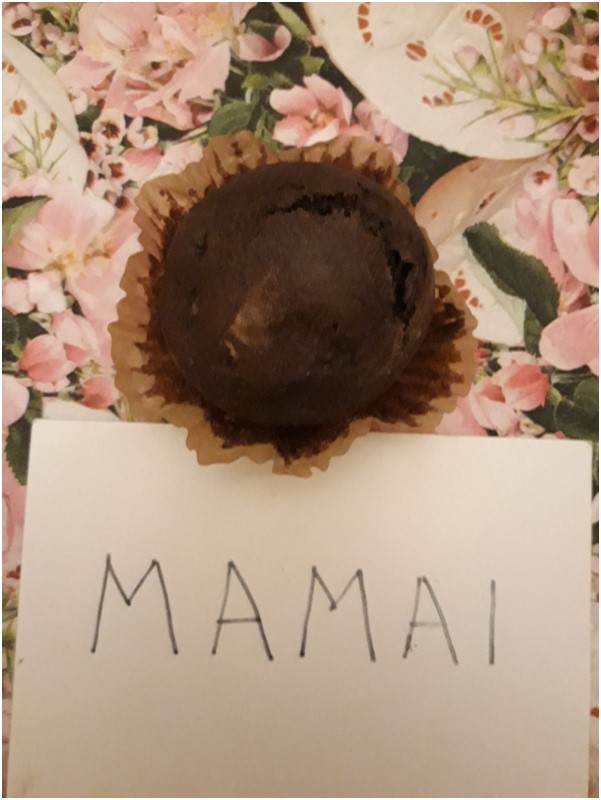 KAUNO LOPŠELIS DARŽELIS “KLAUSUTIS”
GUSTĖ KAŠĖTAITĖ
PEDAGOGAS : mokytoja metodininkė GIEDRA KAZLAUSKIENĖ
Kauno lopšelis-darželis "Klausutis"
Einoras Lukšas, 5m.
Vyr. mokytoja Audronė Šimelienė
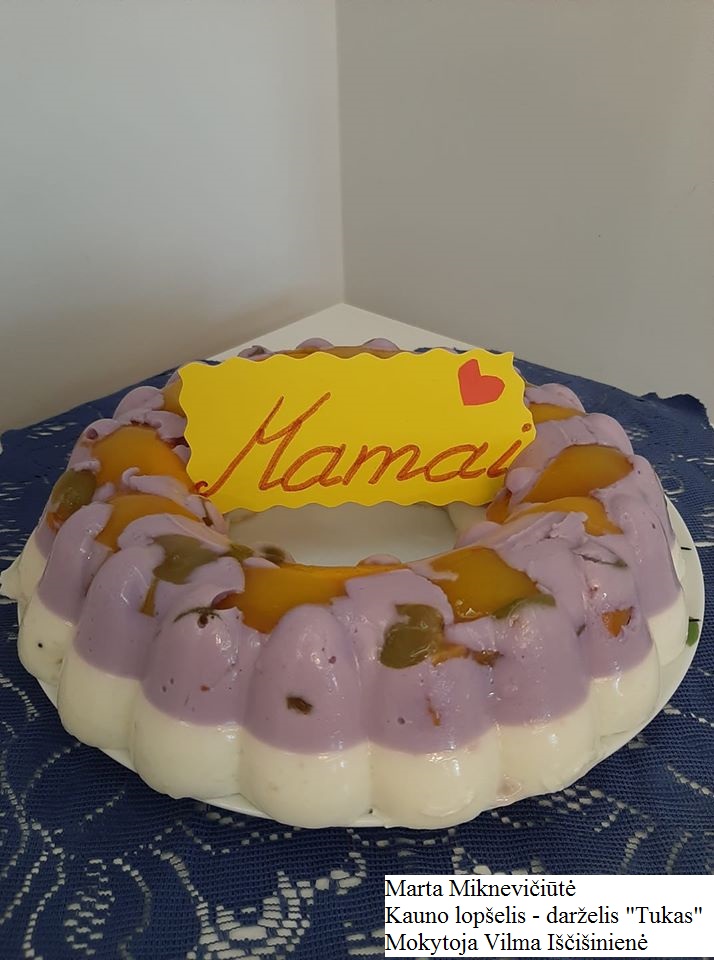 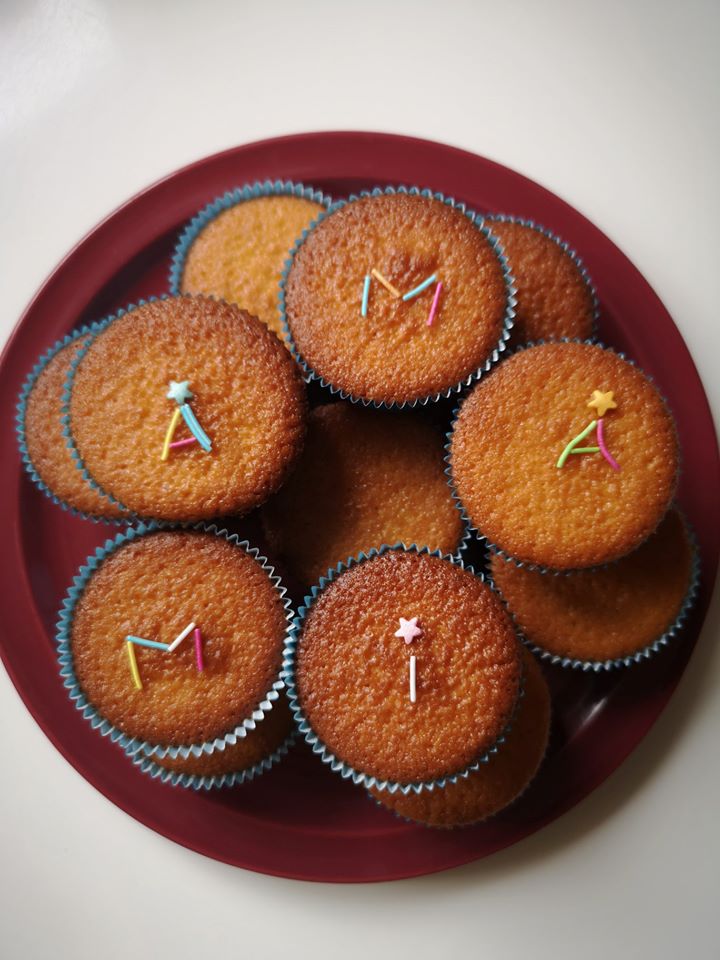 Kauno lopšelis – darželis „Pagrandukas“
Aronas Kondrackis, 
vyresnioji mokytoja Ilona Kondrackienė
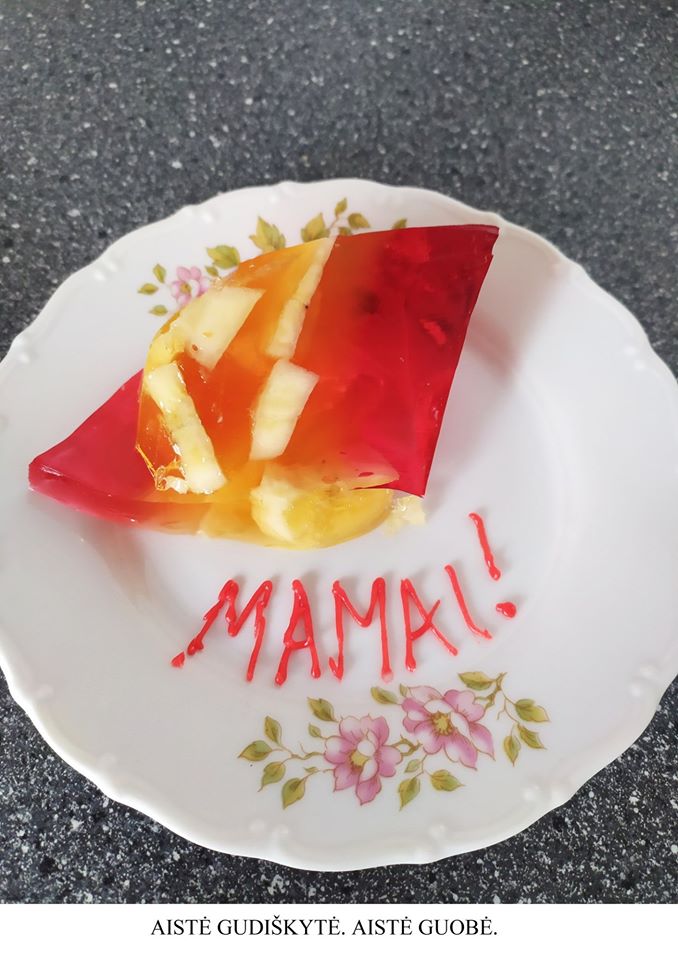 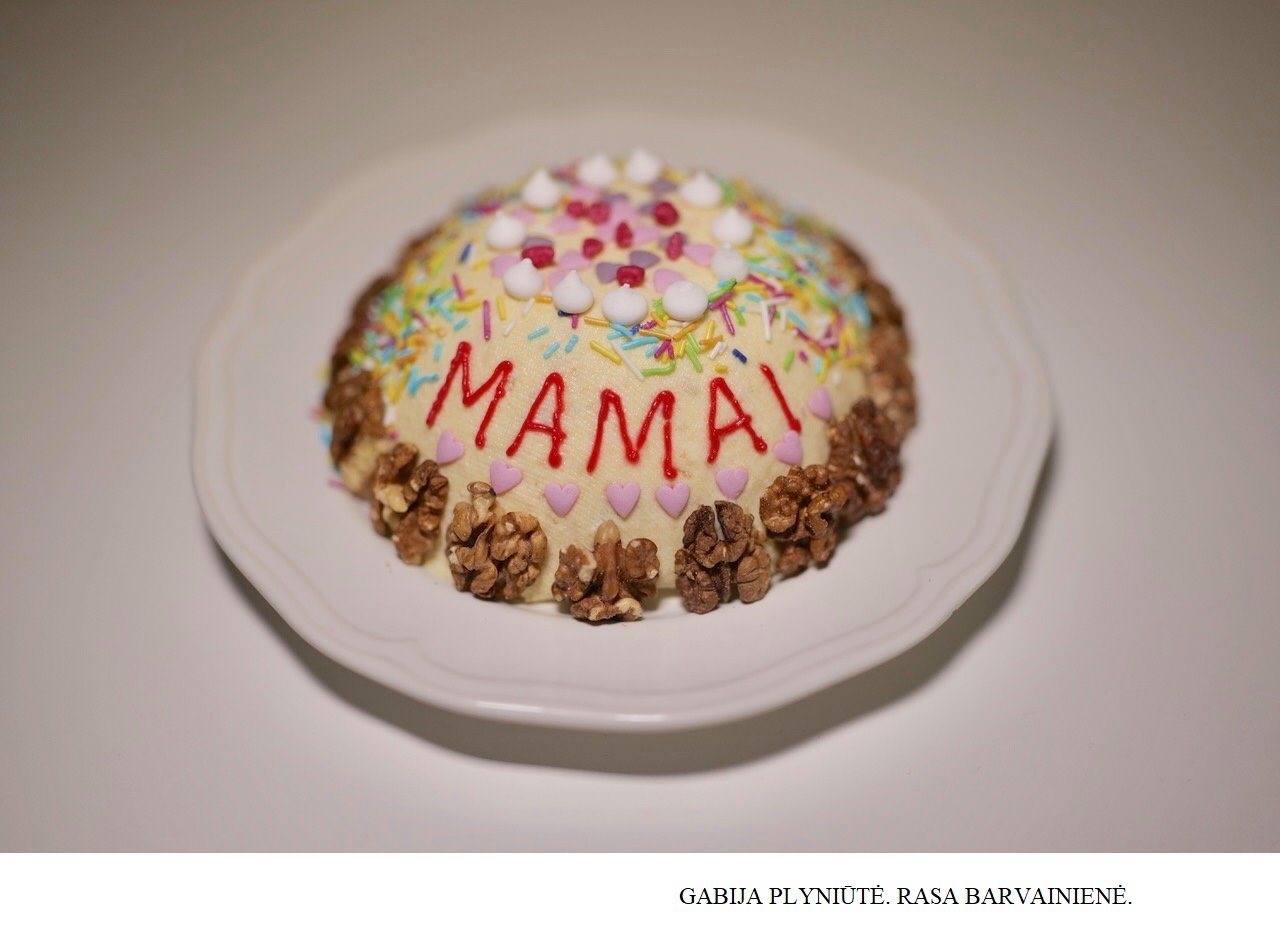 Kauno lopšelis-darželis "Liepaitė”
Kauno lopšelis-darželis "Liepaitė”
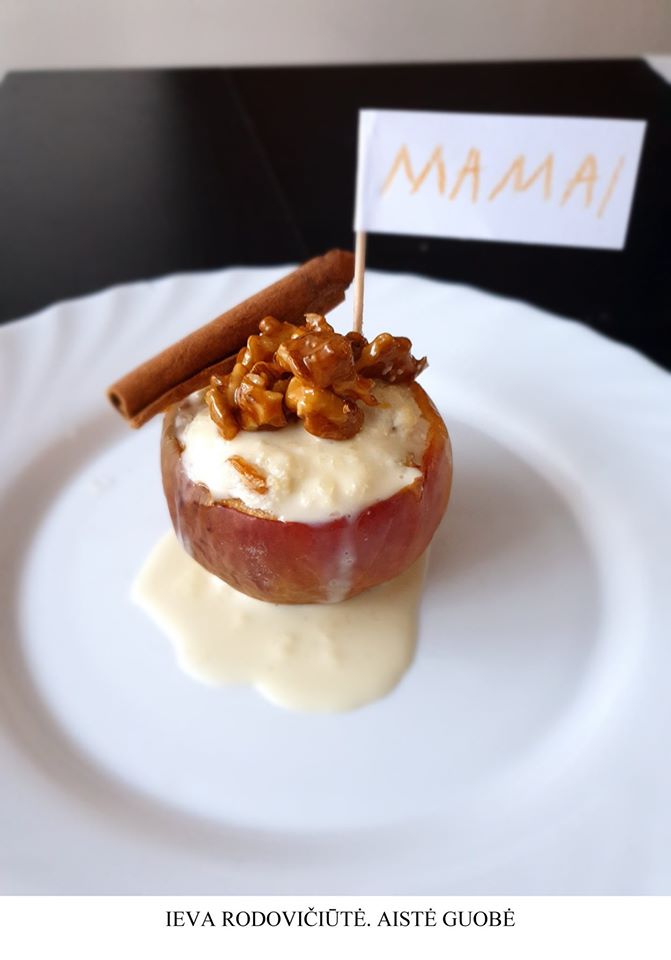 Kauno lopšelis-darželis "Liepaitė”
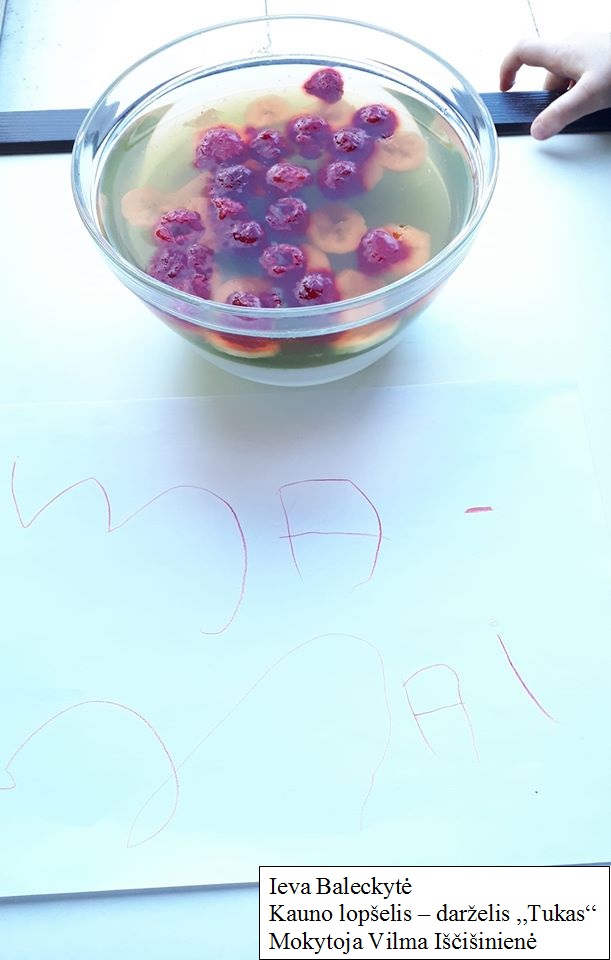 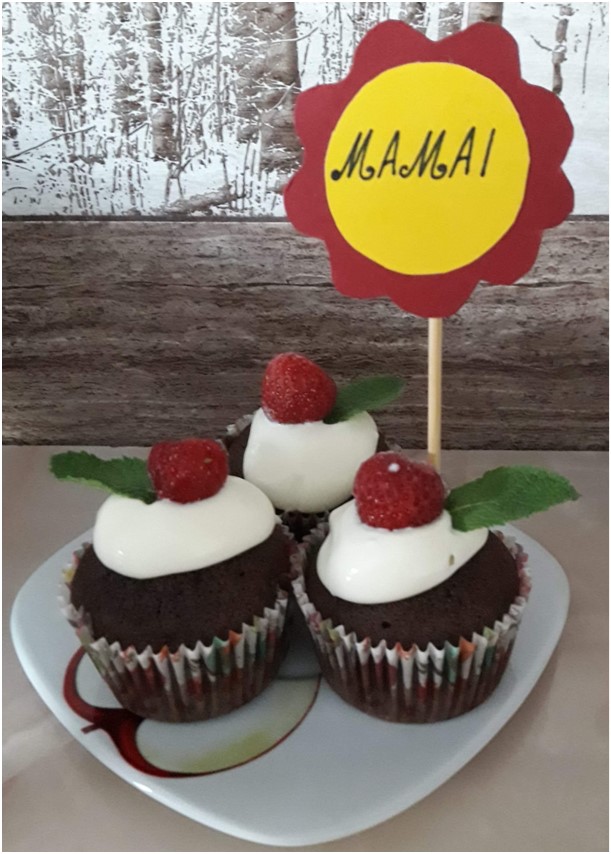 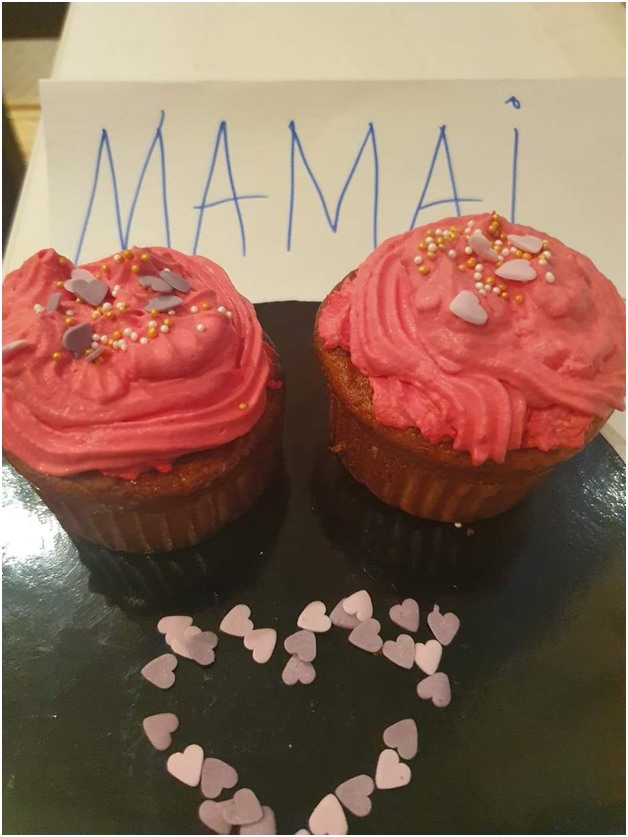 Kauno lopšelis-darželis "Giliukas"
Mindaugas Ručinskas
mokytoja metodininkė Jolanta Juozapavičienė
Kauno lopšelis-darželis "Giliukas"
Gabija Šatūnaitė
mokytoja metodininkė
 Jūratė Loginovienė
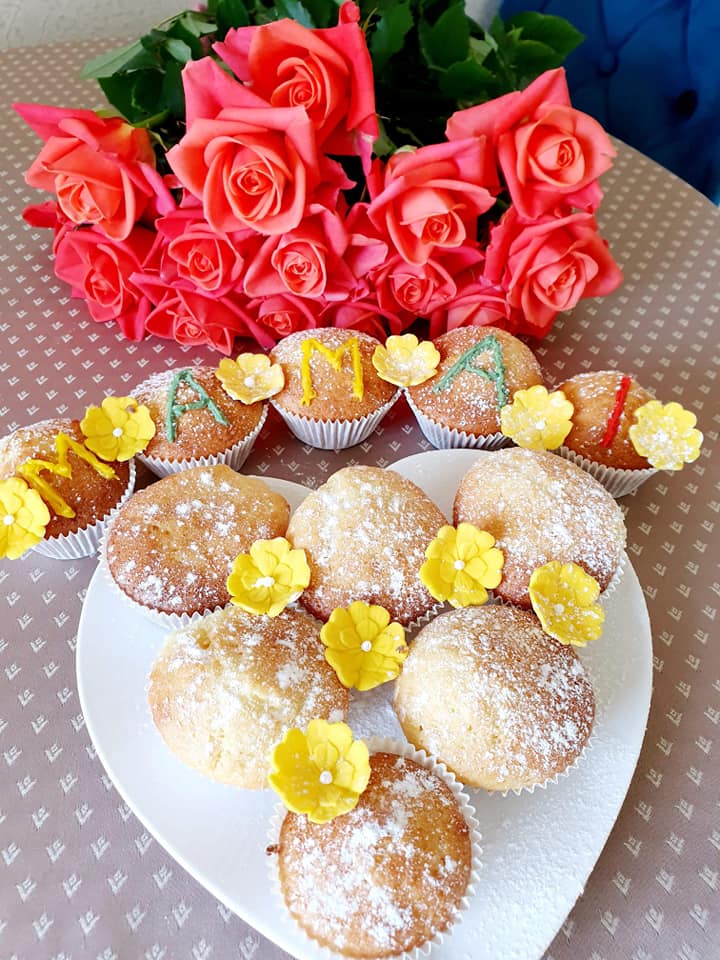 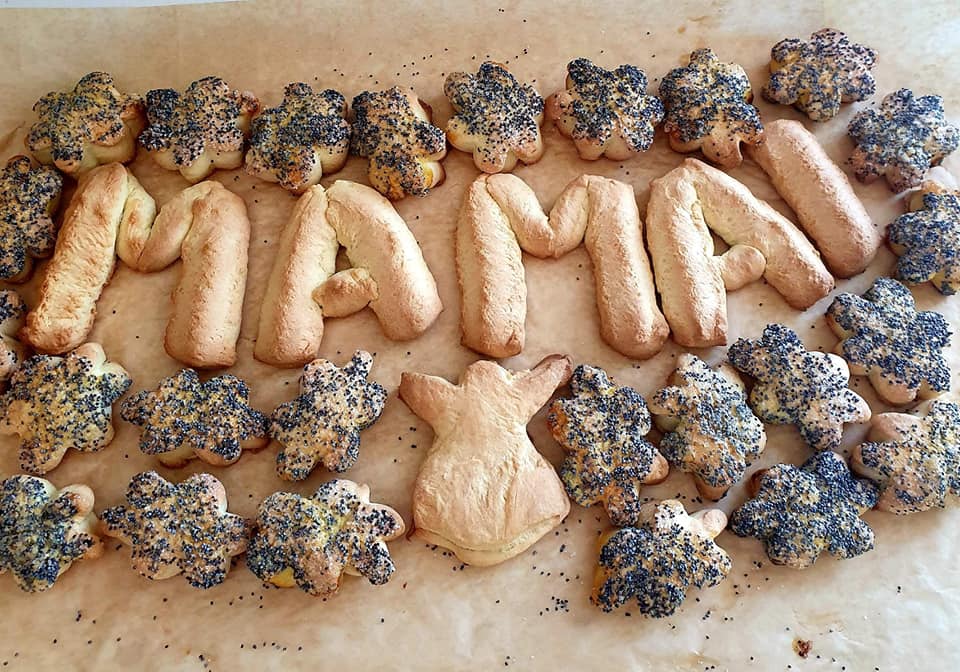 Mažeikių lopšelis-darželis "Pasaka"
Danielius Mlynovskij 4metai
Vyresnioji mokytoja Regina Dapkienė
Mažeikių lopšelis-darželis "Pasaka"
Danielius Mlynovskij 4metai
Vyresnioji mokytoja Regina Dapkienė
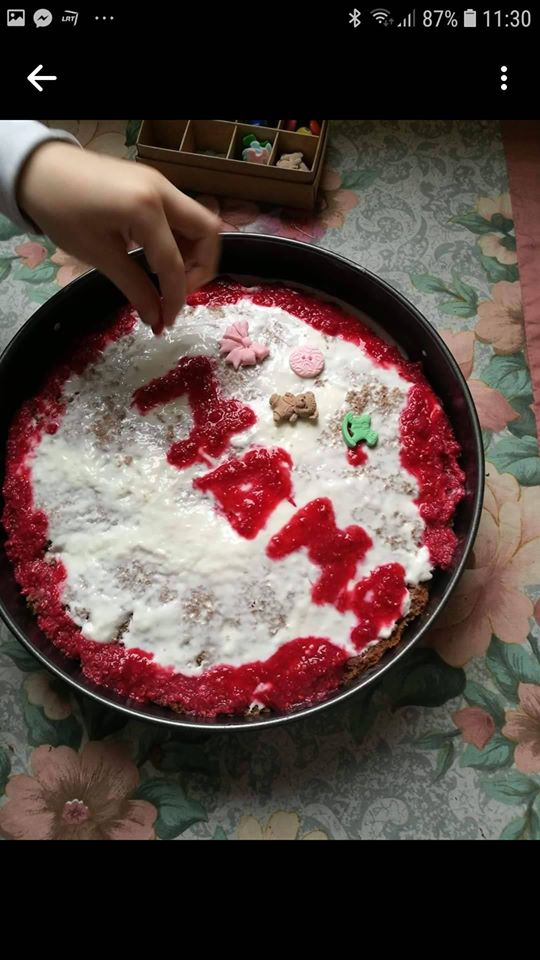 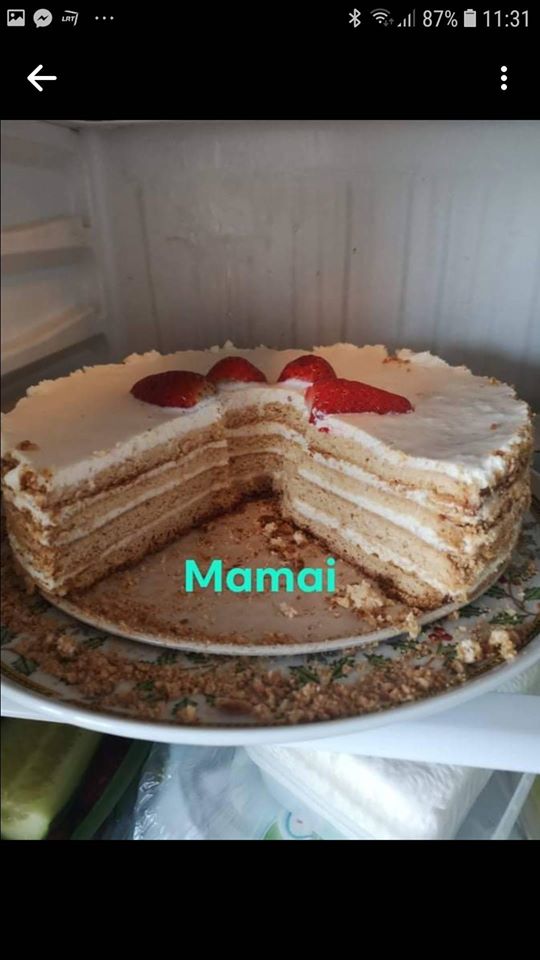 Kauno lopšelis-darželis "Sadutė"Emilis Motiejūnas, 6m. mokytoja-metodininkė  
Gintarė Kačiušienė
Kauno lopšelis-daželis "Klausutis”Aurėja Kurlinskaitė, 5m. Vyr.mokytoja Lina Butkienė
Kauno lopšelis-darželis "Sadutė"Emilis Motiejūnas, 6m. mokytoja-metodininkė  
Gintarė Kačiušienė
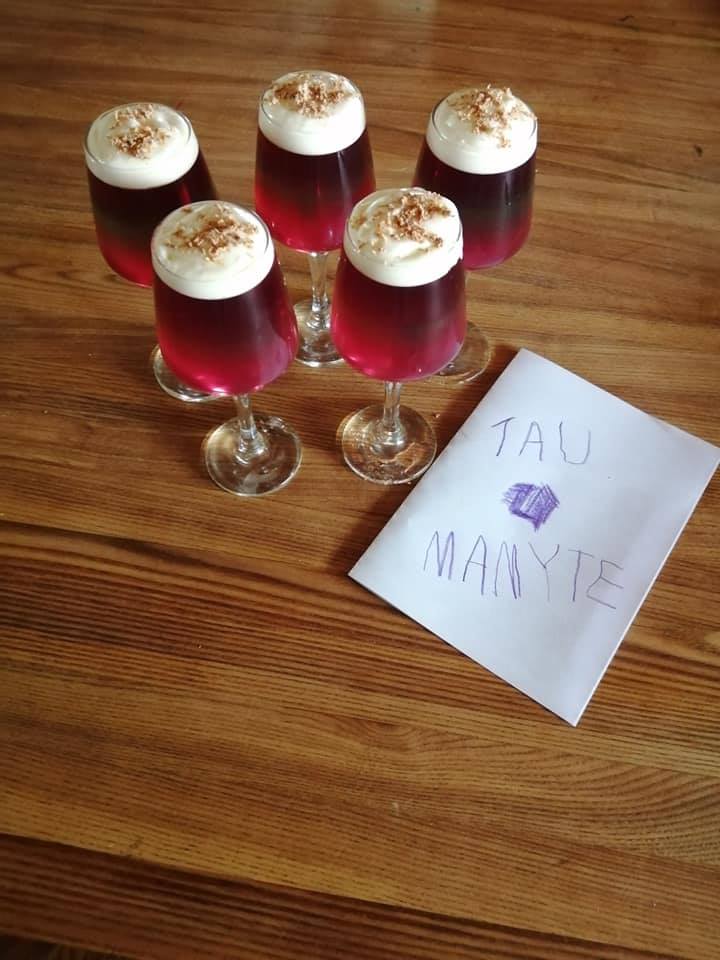 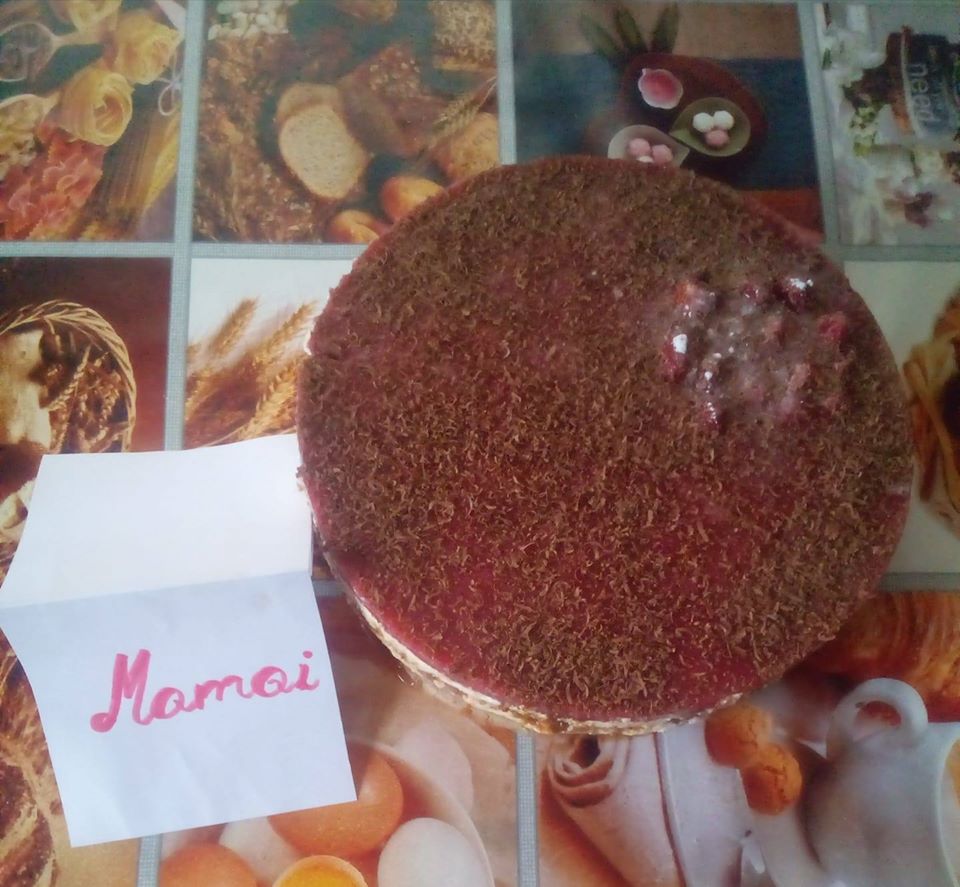 Radviliškio r.Pociūnėlių
 pagrindinė mokykla
Darija Kuplytė  5 m.
auklėtoja Aušra Sadzevičienė
Radviliškio r.Pociūnėlių
 pagrindinė mokykla
Matas Jučas 6m.
auklėtoja Aušra Sadzevičienė
Radviliškio r.Pociūnėlių
 pagrindinė mokykla
Ugnius Gudeliauskas  5 m.
auklėtoja Aušra Sadzevičienė
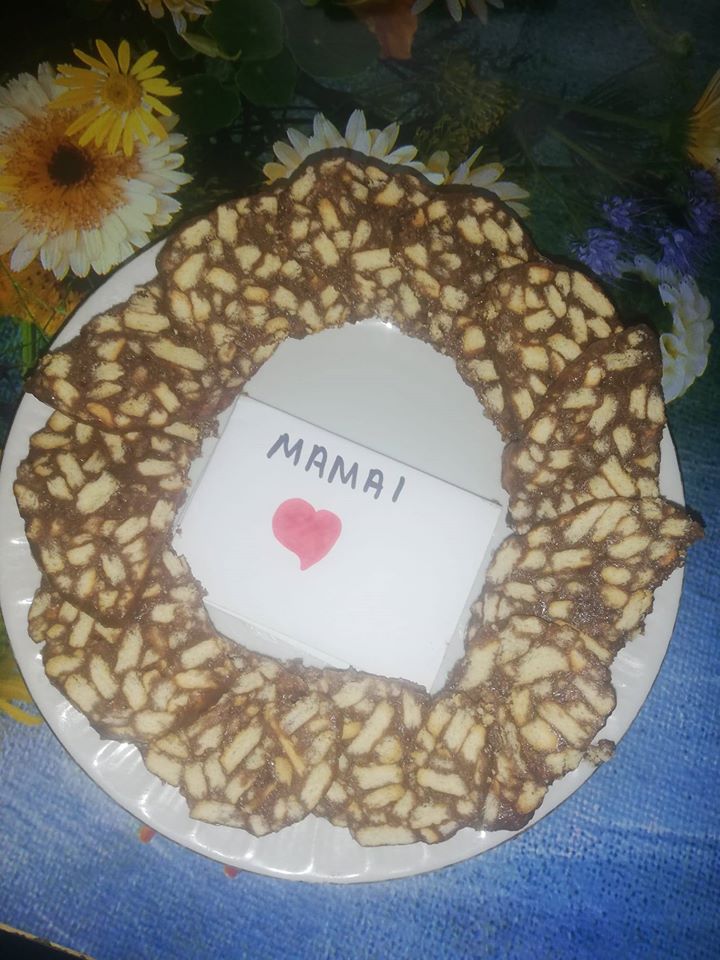 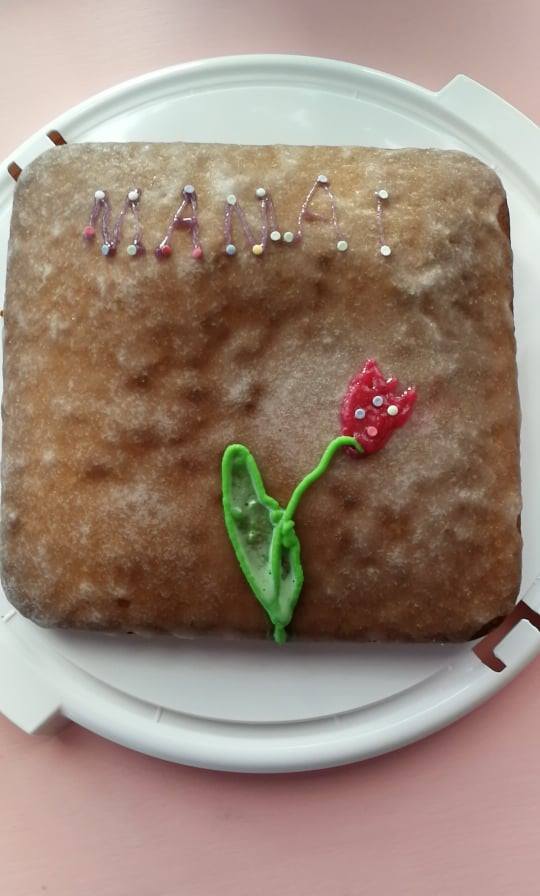 Radviliškio r.Pociūėlių
 pagrindinė mokykla
Darija Kuplytė  5 m.
auklėtoja Aušra Sadzevičienė
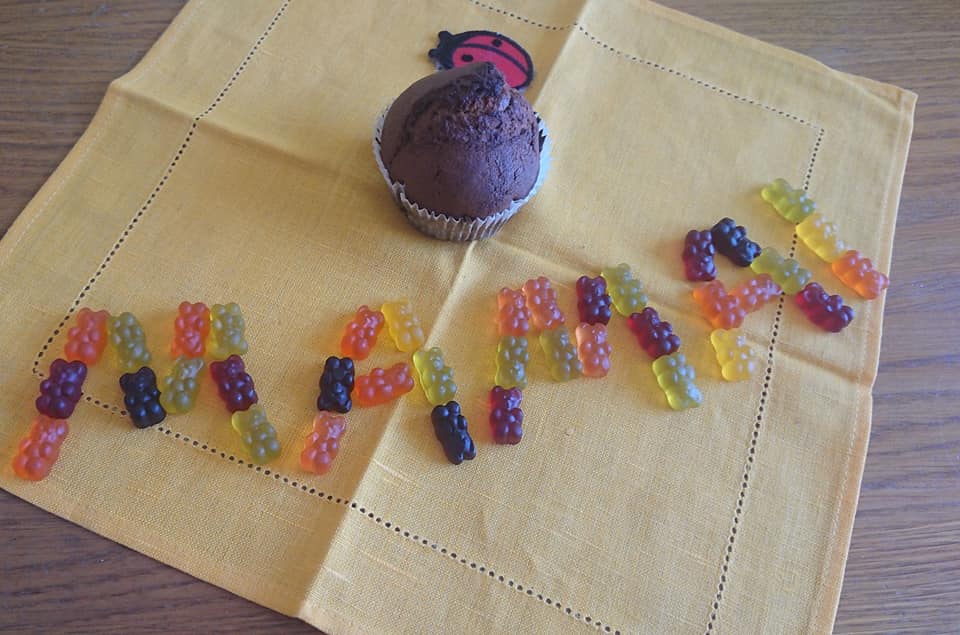 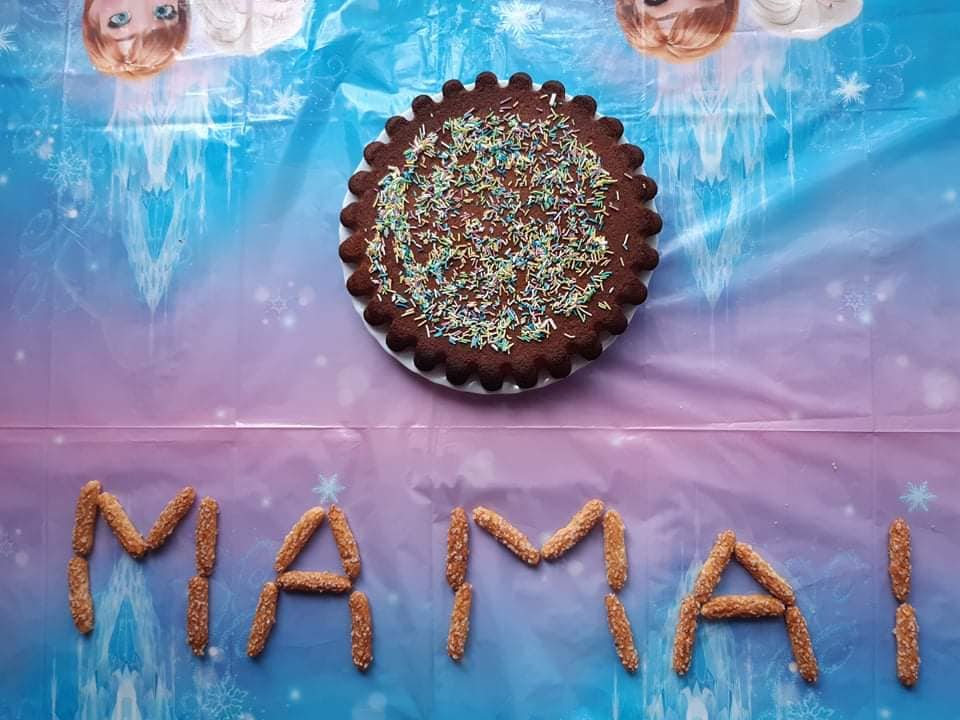 Kauno lopšelis - darželis "Linelis"
Martynas Eivinas Vaitiekaitis 6 m. Adriana Gabija 4 m. Milana Austėja 1 m.
Priešmokyklinio ugdymo mokytoja Dalia Tumėnienė
Kauno lopšelis - darželis "Linelis"
Matas Nevulis 6 m.
mokytoja Dalia Tumėnienė
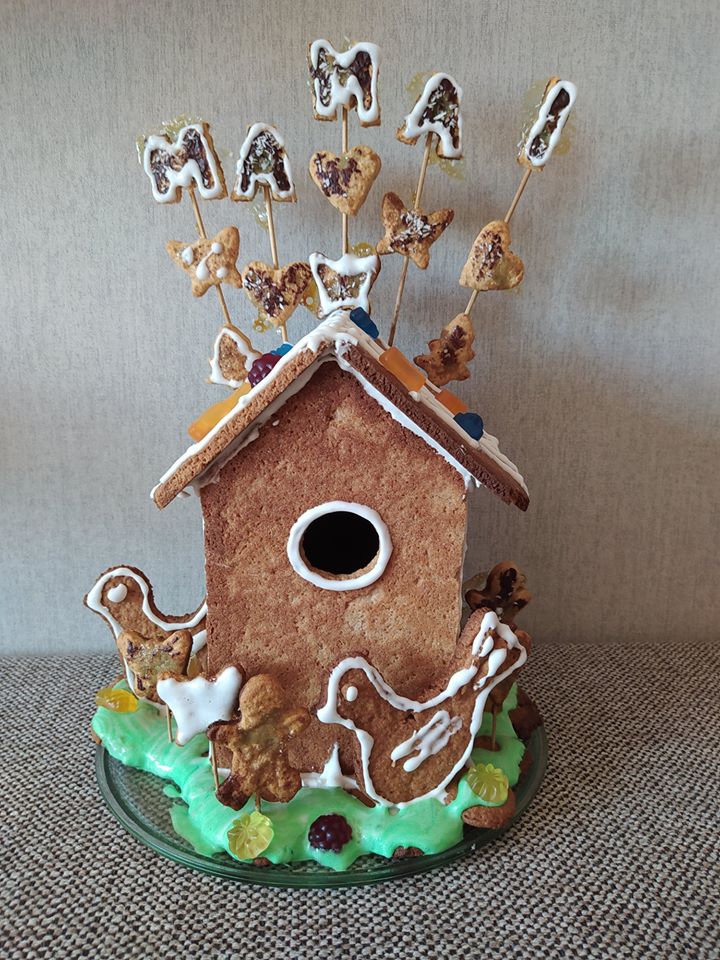 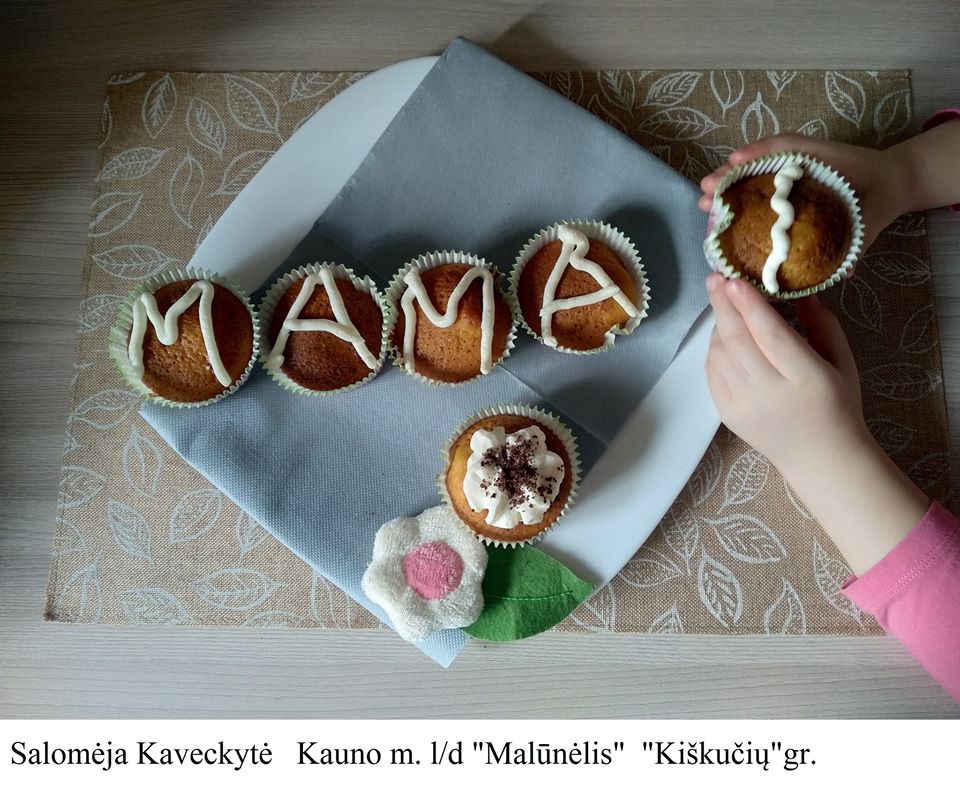 Mažeikių lopšelis-darželis "Pasaka"
Denis Kurkov, ikimokyklinio ugdymo mokytoja Vilma Kurkova
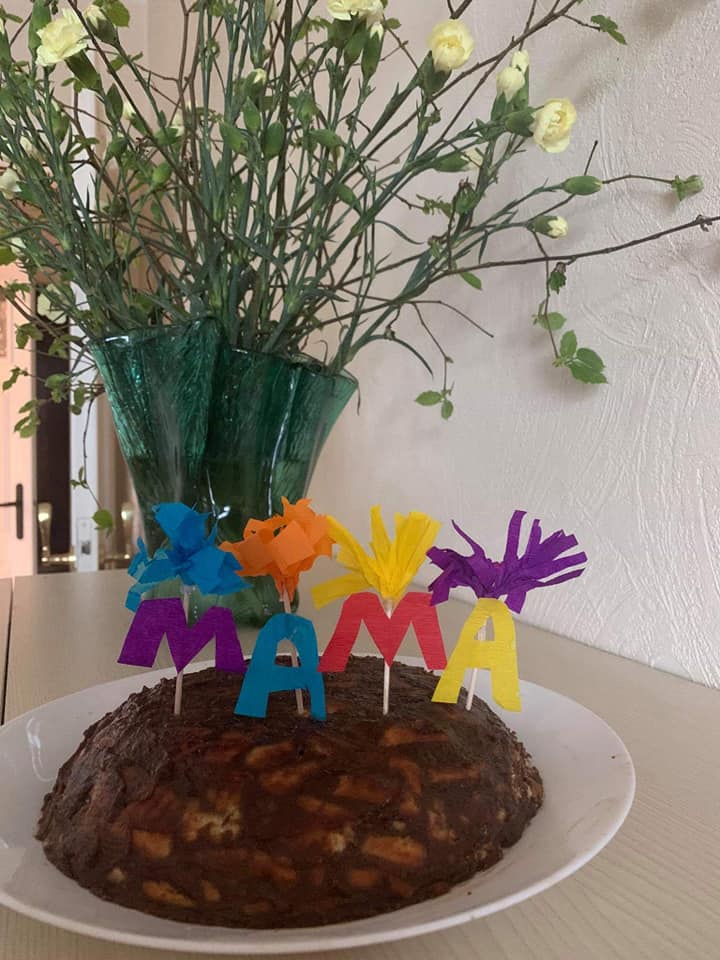 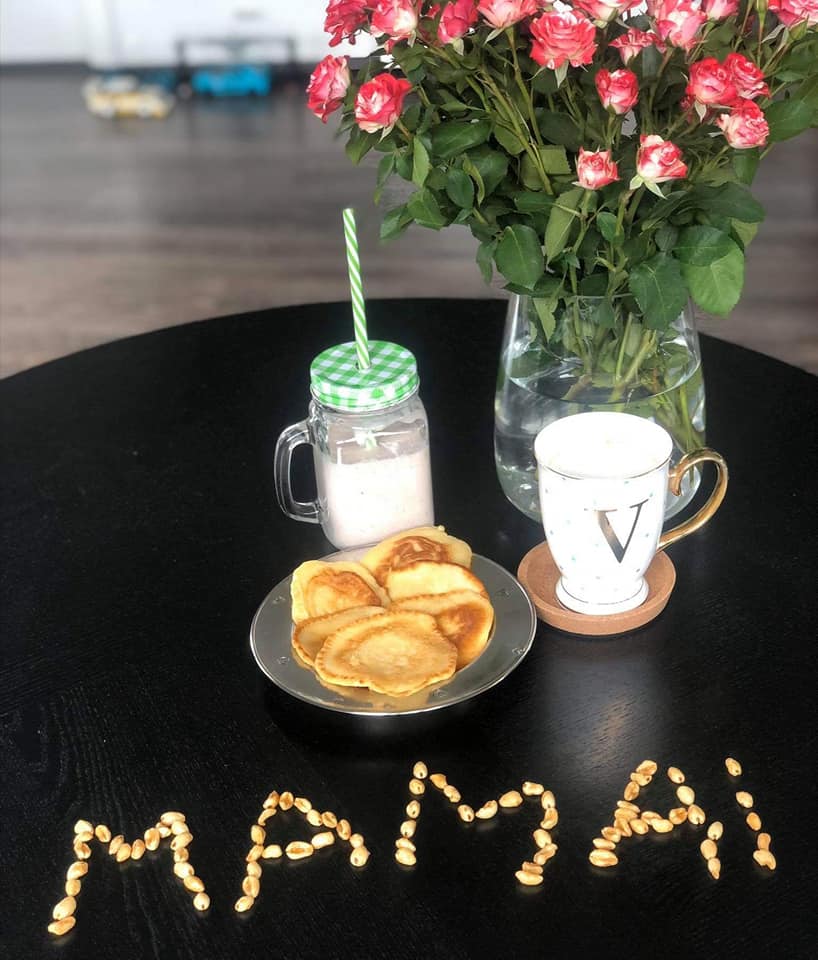 Kauno lopšelis - darželis "Linelis"
Gabrielius Žukauskas 6 m. Kotryna Žukauskaitė 3 m.
Priešmokyklinio ugdymo mokytoja Dalia Tumėnienė
Kauno lopšelis - darželis "Linelis"
Gabija Aleknaitė 6 m.
 Milda Aleknaitė 4 m.
Priešmokyklinio ugdymo mokytoja 
Dalia Tumėnienė